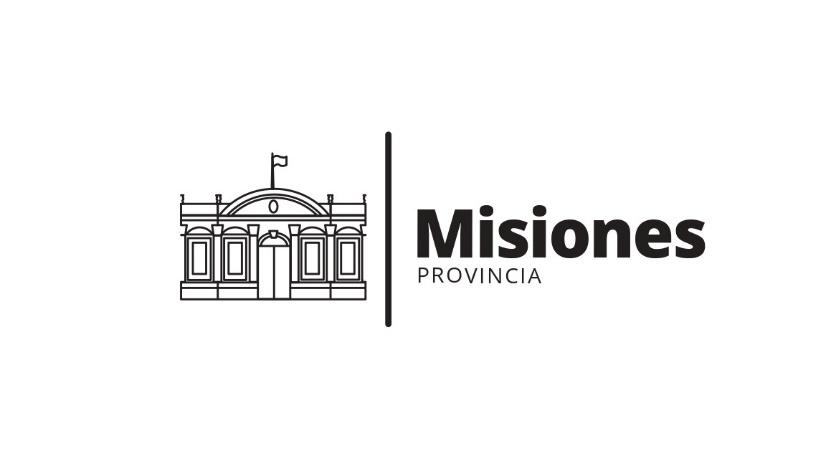 CAPACITACIÓN PARA TRABAJADORES PÚBLICOS EN LEY MICAELA, PERSPECTIVA DE GÉNERO Y VIOLENCIAS
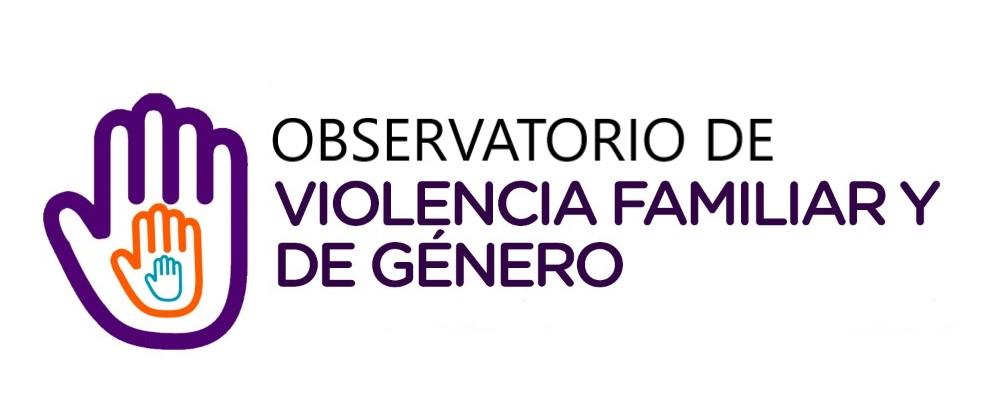 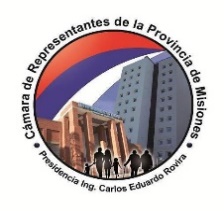 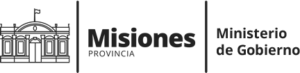 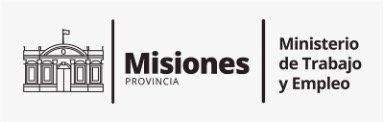 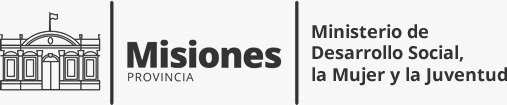 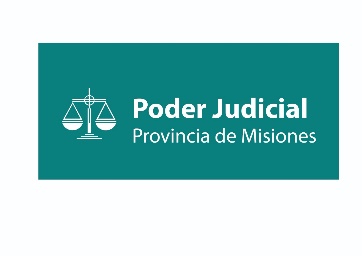 DISERTANTE
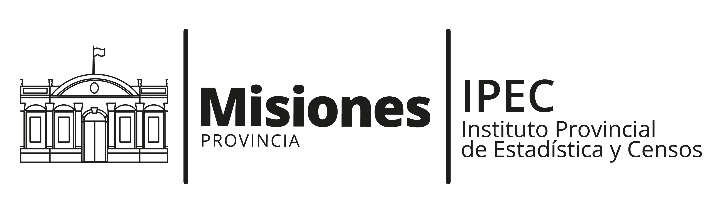 Cra. Silvana Dea Labat
Directora Ejecutiva 
Instituto Provincial de Estadística y Censos
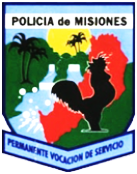 Datos de la PolicíaProvincia de Misiones
AÑO 2019
 21.701 DENUNCIAS
AÑO 2020
22.254 DENUNCIAS
AÑO 2022HASTA ENERO
2.231 DENUNCIAS
AÑO 2021
23.594 DENUNCIAS
Cra. Silvana Dea Labat
Directora Ejecutiva 
Instituto Provincial de Estadística y Censos
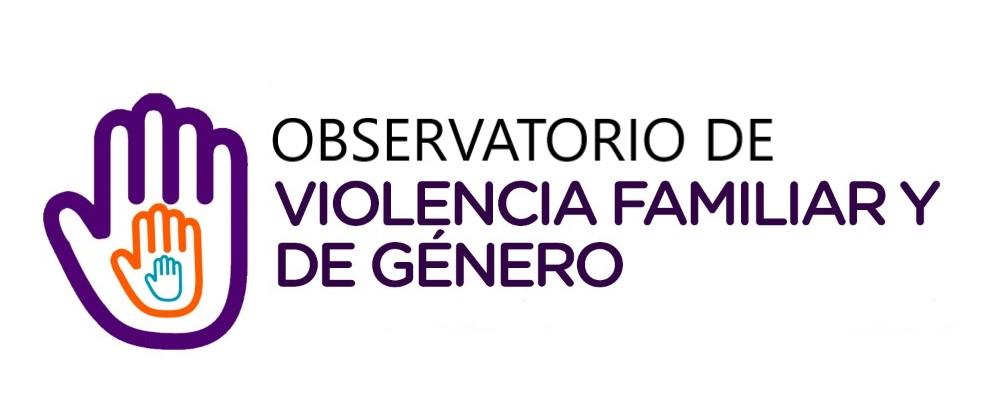 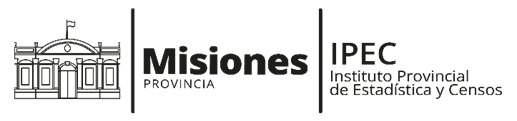 ¿Quién es el denunciante?Datos Policía de Misiones
Sexo de la víctima
81% 
PROPIA VÍCTIMA
19% 
NO ES LA 
VÍCTIMA
77,8%  
MUJER
14,3% 
FAMILIAR VÍCTIMA
1,2% 
VECINO
22,2%   HOMBRE
1,2% 
OTRO DENUNCIANTE
1% 
COMISARÍA
1,4% 
RESERVA IDENTIDAD
Cra. Silvana Dea Labat
Directora Ejecutiva 
Instituto Provincial de Estadística y Censos
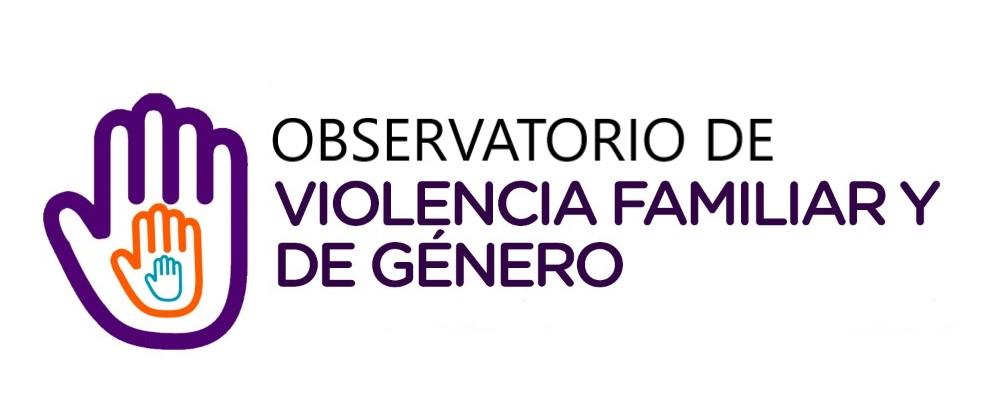 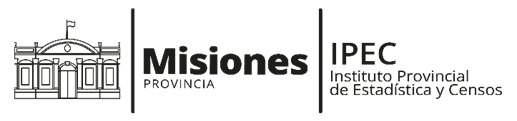 Edad de la víctima
Datos Policía de Misiones
14 a 19 años
20 a 29 años
30 a 39 años
40 a 49 años
30,4%
26,1%
14,9%
8,2%
Cra. Silvana Dea Labat
Directora Ejecutiva 
Instituto Provincial de Estadística y Censos
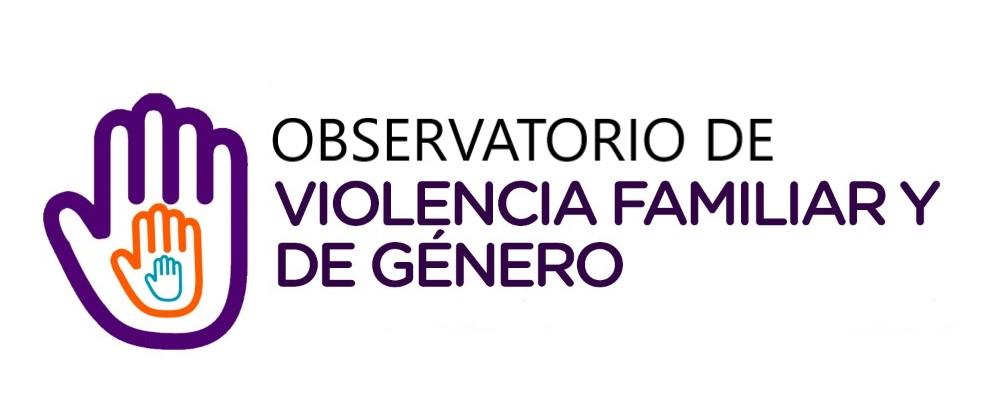 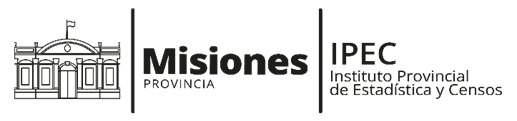 Parentesco entre la víctima y el agresor
Datos Policía de Misiones
ex pareja
pareja
familiar
37,1%
30,1%
28,3%
Cra. Silvana Dea Labat
Directora Ejecutiva 
Instituto Provincial de Estadística y Censos
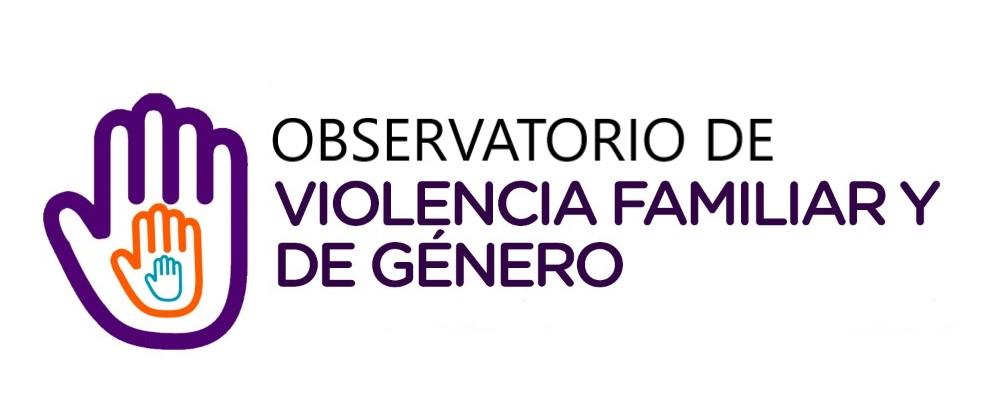 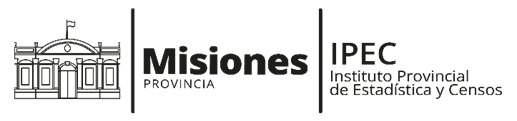 Denuncias según tipo de violencia
Datos Policía de Misiones. Año 2020
violencia psicológica
violencia física
violencia económica
52,7%
31,4%
8,6%
Cra. Silvana Dea Labat
Directora Ejecutiva 
Instituto Provincial de Estadística y Censos
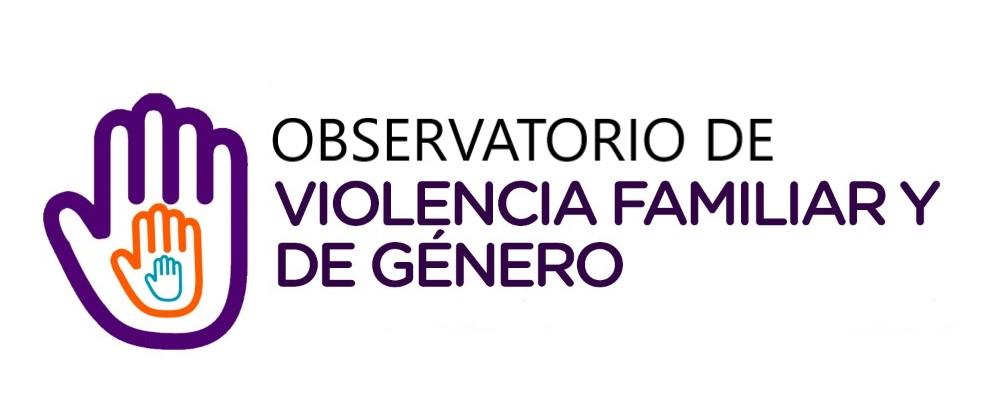 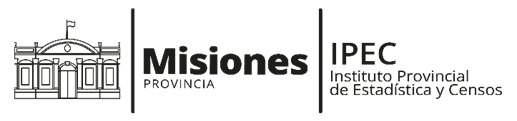 Cantidad de denuncias de casos de violencia por cada mil habitantes. Año 2020
Datos Policía de Misiones
Denuncias por cada mil habitantes
cantidad de denuncias de casos 
de violencia en la provincia
22.254 denuncias
60,8 
Denuncias por día
2,5
Denuncia por hora
1854 
Denuncias por mes
= X  mil
X 1.000 = 17,27
1.288.084 hab.
cantidad de habitantes 
proyectada para el año 2020
Cra. Silvana Dea Labat
Directora Ejecutiva 
Instituto Provincial de Estadística y Censos
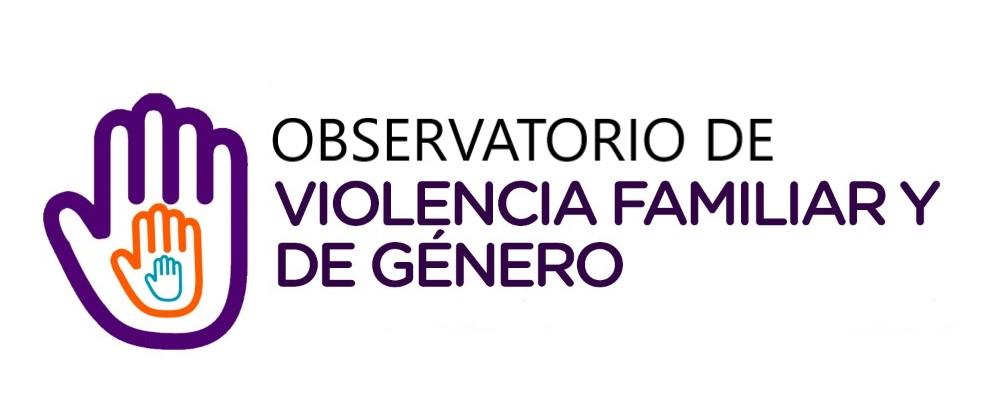 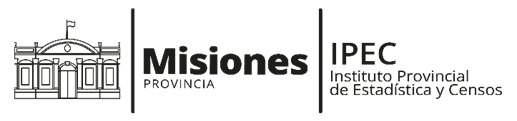 Denuncias según la frecuencia de los hechos de violencia
Datos Policía de Misiones. Año 2020
Medidas vigentes al momento de la denuncia
Datos Policía de Misiones. Año 2020
Modalidad de la violencia
83,1% 
FAMILIAR
5,1% 
GÉNERO
Cra. Silvana Dea Labat
Directora Ejecutiva 
Instituto Provincial de Estadística y Censos
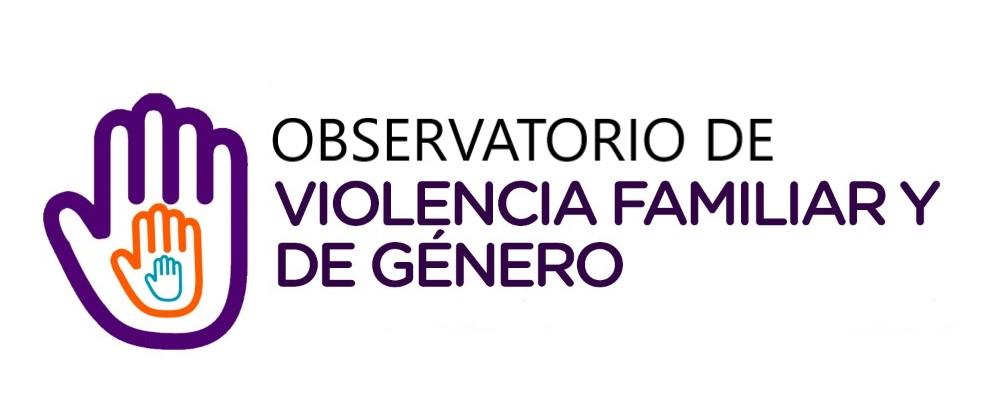 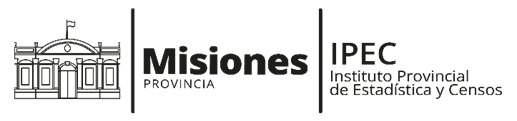 Con respecto a las medidas solicitadas por la víctima Datos Policía de Misiones. Año 2020
62,2% de las víctimas pidió prohibición de acercamiento del agresor hacia su persona
13,8% solicitó la exclusión del hogar
En el resto de los casos se han pedido otras acciones
41,6% de los casos no se intervino en la causa
10,3% se determinó una prohibición de acercamiento hacia la víctima
Cra. Silvana Dea Labat
Directora Ejecutiva 
Instituto Provincial de Estadística y Censos
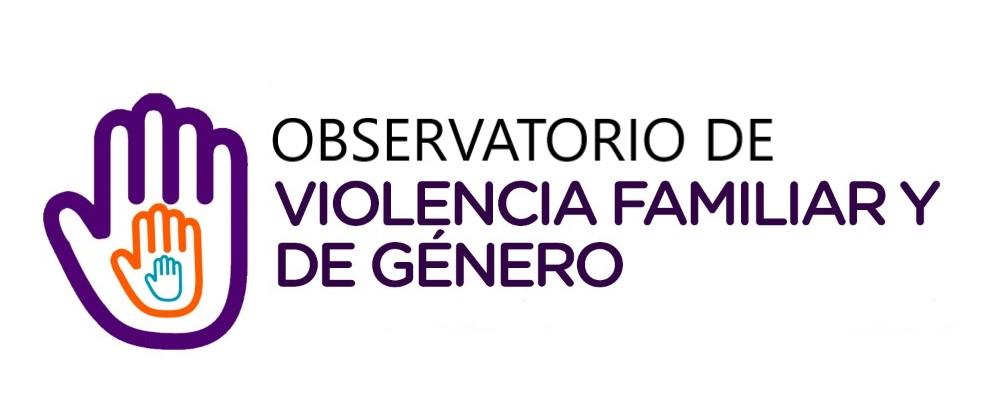 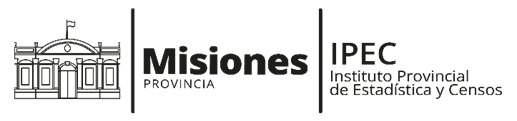 FEMICIDIOSDatos Policía Provincia de Misiones
1
7
3
Año 2021
Año 2020
Año 2022 hasta febrero
Cra. Silvana Dea Labat
Directora Ejecutiva 
Instituto Provincial de Estadística y Censos
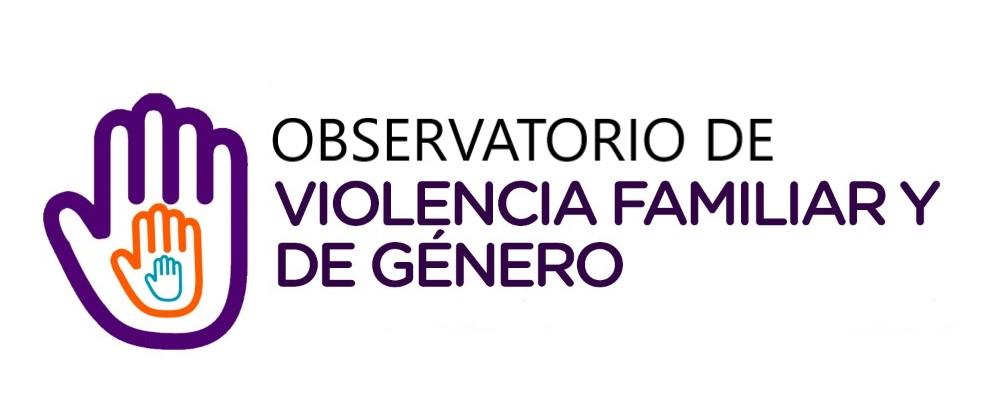 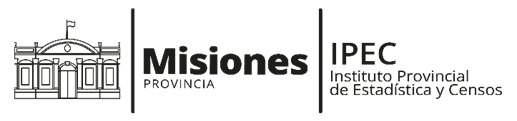 CONCLUSIONES
El 62,2% de los casos de violencia del año 2020 fueron realizados por varones.
En el 52,7% de las ocasiones, la violencia fue psicológica.
El 70,5% de los hechos de violencia fueron realizados en el domicilio de la víctima.
En el 45,8% de los casos, la víctima afirmó que los hechos violentos ocurren con frecuencia.
El 62,3% de los casos fueron realizados por personas con una edad entre 20 y 40 años.
El 83,1% de las denuncias fueron por violencia doméstica.
Cra. Silvana Dea Labat
Directora Ejecutiva 
Instituto Provincial de Estadística y Censos
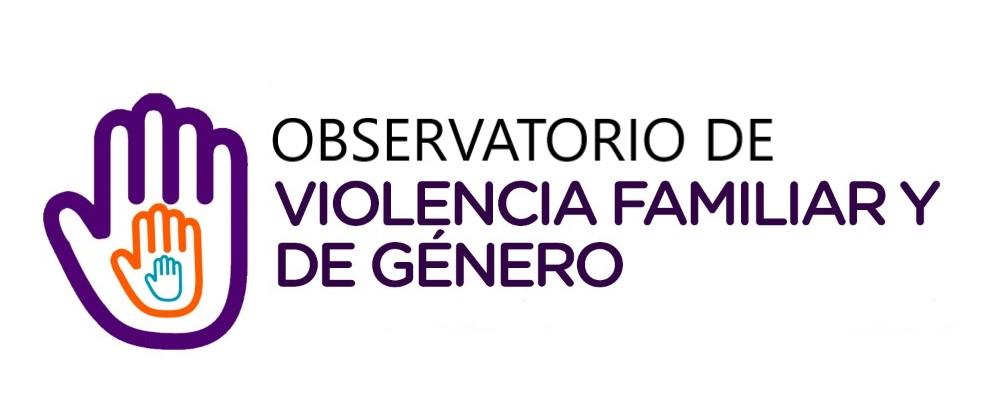 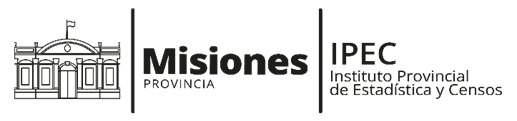 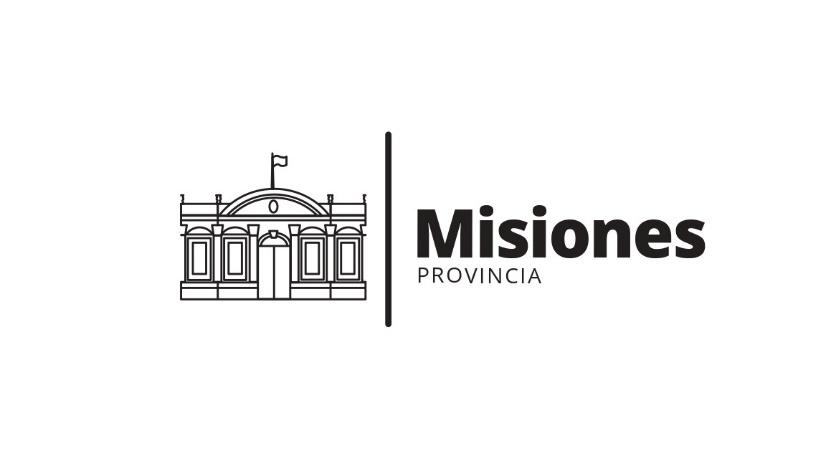 “Es muy difícil cambiar lo que no se puede medir…”
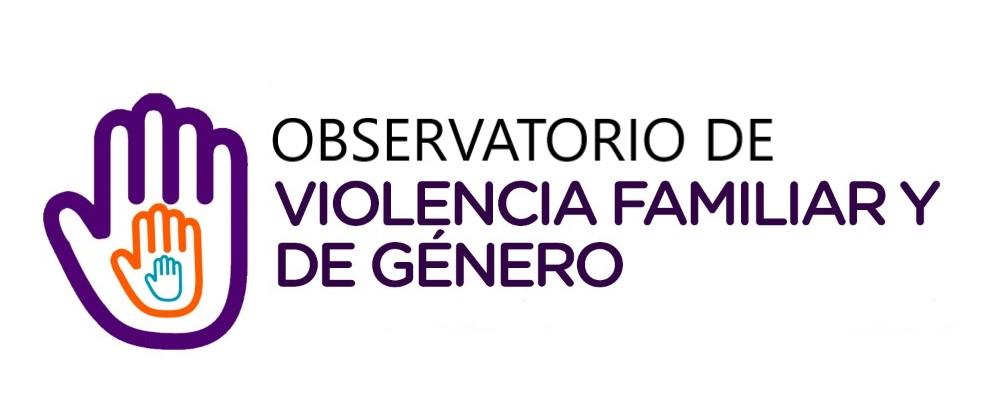 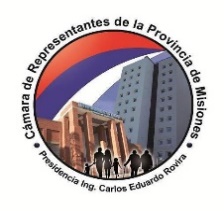 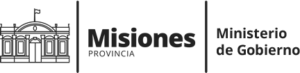 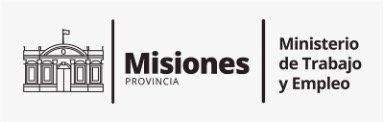 ¡Muchas Gracias!
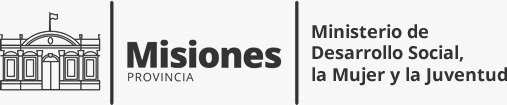 Cra. Silvana Dea Labat
Directora Ejecutiva 
Instituto Provincial de Estadística y Censos
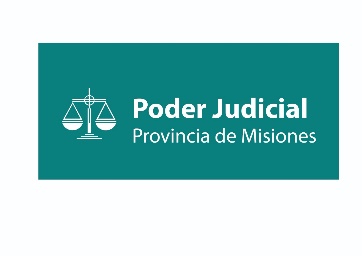 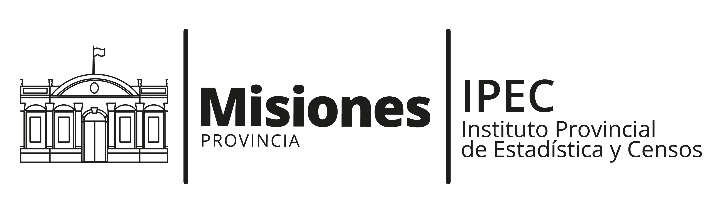